E-learning
By thalia
What is E-learning?
e - learning, also known as electronic learning, is the delivery of education and training through the use of digital resources. Although e - learning is based on formal management learning, it is delivered through  internet-connected electronic devices such as computers, tablets, and even mobile phones.
What are the uses of e-learning?
E-Learning allows for:
 Trying out different assigned tasks, such as blogs or collaborative projects Activating learning in groups as well as self-learning, Through interactive and collaborative assignments, supports the growth of skills and knowledge. Instead of a one-way presentation of material, use organized study strategies.
Benefits of e-learning
Online Learning Accommodates Everyone's Needs. The online method of learning is best suited for everyone.
Lectures Can Be Taken Any Number Of Times.
Offers Access To Updated Content.
Quick Delivery Of Lessons.
Scalability.
Consistency.
Reduced Costs.
why is e-learning important?
Online learning aids students in developing and communicating new ideas. Besides  school, you have the chance to enhance your skills and acquire new information. One of the most important features of e-learning is that it aims to assist students and teachers in continuing to develop advanced skills.
What are the effects of E-learning on student performance?
The findings are generally consistent with previous research: online homework produces lower student performance than in-person class work. The negative effects of online course-taking are particularly pronounced for students who are less academically prepared and are pursuing graduate degrees.
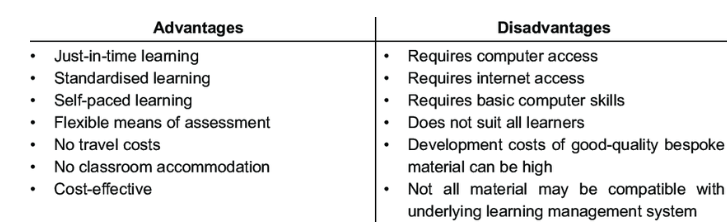 Resources
https://www.google.com/search?q=what+is+e-learning%3F&oq=what+is+e-learning%3F&aqs=chrome..69i57j0i512l9.5699j0j7&sourceid=chrome&ie=UTF-8
https://www.rz.uni-freiburg.de/en/services/elearning-en/elearning-en#:~:text=E%2DLearning%20allows%20for%3A&text=Trying%20alternative%20assignments%2C%20for%20example%2C%20through%20blogs%20or%20wikis&text=Activating%20learning%20in%20groups%20as,one%2Dway%20presentation%20of%20material
https://elearningindustry.com/9-benefits-of-elearning-for-students
https://www.researchgate.net/figure/Advantages-disadvantages-of-e-learning_tbl1_261841222
https://www.brookings.edu/blog/brown-center-chalkboard/2021/08/13/how-does-virtual-learning-impact-students-in-higher-education/#:~:text=The%20results%20are%20generally%20consistent,for%20students%20pursuing%20bachelor's%20degrees.